Texas A&M International UniversityProcurement Card Training
http://www.tamiu.edu/adminis//purchasing/purchasingcard.shtml
Cardholder Information
Keep your card safe and secure, do not lend it out to anyone and Use card for business purposes only.
Making  tax exempt purchases. 
Follow up with vendors & check received orders; contact vendor in case of return
Make sure only purchases you made are charged on your card. If there are any problems:                  
      1- Try to resolve situation with vendor                                                                                 2- Contact Citibank and follow dispute procedures
Search for and use HUB vendors   
Set up your PDME/Shred-it account information (if applicable)  
           PDME- 1-800-723-3345    
Noncompliance will be reported to appropriate VP 
Keeping your card is subject to proper usage and compliance
Cards must be returned to Program Administrator upon exiting the University
1/8/2015
Credit Limit
$5,000 per month
Request to raise:  in writing (dept. manager)
                                    approval from VP/Dean

Freight and installation charges must fall within the card limit.
Payments may not be split.
1/8/2015
Vendor Selection
State restricted vendors 
TAMUS Policy                                                                 Every employee is responsible for making a good faith effort of ensuring that HUBs are afforded an equitable opportunity to compete for all procurement and contracting activities of the University.
No discrimination
1/8/2015
HUB
HUB = Historically Underutilized Businesses
Businesses owned, in majority, by:              -American Women           Hispanic Americans                         Black Americans             Native  Americans           Asian  Pacific Americans                                                   and that have been acknowledged by the state as such
State entities must meet set goals
1/8/2015
Finding a HUB
TAMIU Website:
http://www.tamiu.edu/adminis/purchasing/hubsvendor.shtml 
2. State Purchasing Website: https://mycpa.cpa.state.tx.us/tpasscmblsearch/index.jsp
    a. Search for CMBL/HUB vendors
 (right side, blue box)
          select: ALL VENDORS
    b. NIGP Commodity Book (left top section)
         ”Search the Commodity Book Alpha Index’
1/8/2015
Examples ofAcceptable Purchases
Office, educational & cleaning supplies;
Books;  
Toners and kits for printers/copiers; 
Fabrics and linens w/o text/graphics;  
Business meals (local)*; catering and food purchases;  
Registration fees;
                                                                                                                                            
      *Please see Food Purchasing Guidelines for a clear understanding of what is acceptable
      http://www.tamiu.edu/adminis/purchasing/documents/FoodPurchasingGuidelines.pdf
1/8/2015
Examples ofRestricted Purchases
- Travel
Alcohol                                                
- Entertainment
Hazardous Chemicals
Food Vouchers
Gift/Gift Cards
- Controlled assets
- Advertising
- Printing/copying
- Embroidery, screen printing
- Promotional items
- Software, licenses
- Memberships
**See online manual for a more complete list of acceptable and restricted purchases.
1/8/2015
Controlled Assets
If the cost of these items is under $500 they are not controlled assets, if the cost is over $500 then they are and must be tagged as University property and purchased through a requisition.
Fax machines
Stereo Systems
Cameras
Video Recorders
Televisions
Projectors
1/8/2015
How to Register on Citibank
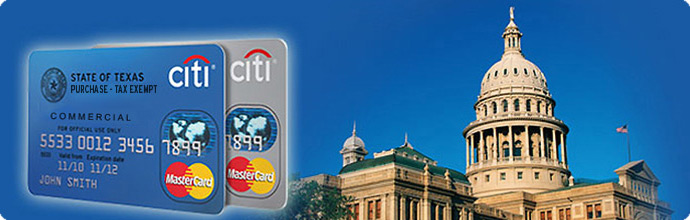 CitibankCustomer Service
Available 24/7
Contact for questions about your account, password resets, etc
Call immediately if your Pro Card is lost or stolen
1-800-248-4553
1/8/2015
Information
Submit your Expense Report after the close of each cycle with required paperwork
   Receipts
   Food Purchases Form (for all/any food purchases & catering)
   Missing receipts form (if applicable)
   Communication with vendors (if applicable)
Incorrect Expense Reports will be returned to cardholder
Expense Reports are due to Purchasing Office by the 13th  with required signatures and paperwork
If you did not have charges for the month no report is needed
1/8/2015
Citi Information
REMEMBER:

Every billing cycle closes on the 3rd of every month (unless 3rd falls on a weekend or holiday)

Reconcile (by REPORTING CYCLE, not date range) by going to  direct link on your profile under CitiDirect GLOBAL Card Management System

www.citimanager.com
1/8/2015
Citi Website-STEP 1
Step 1 Click on Self registration for card holders.
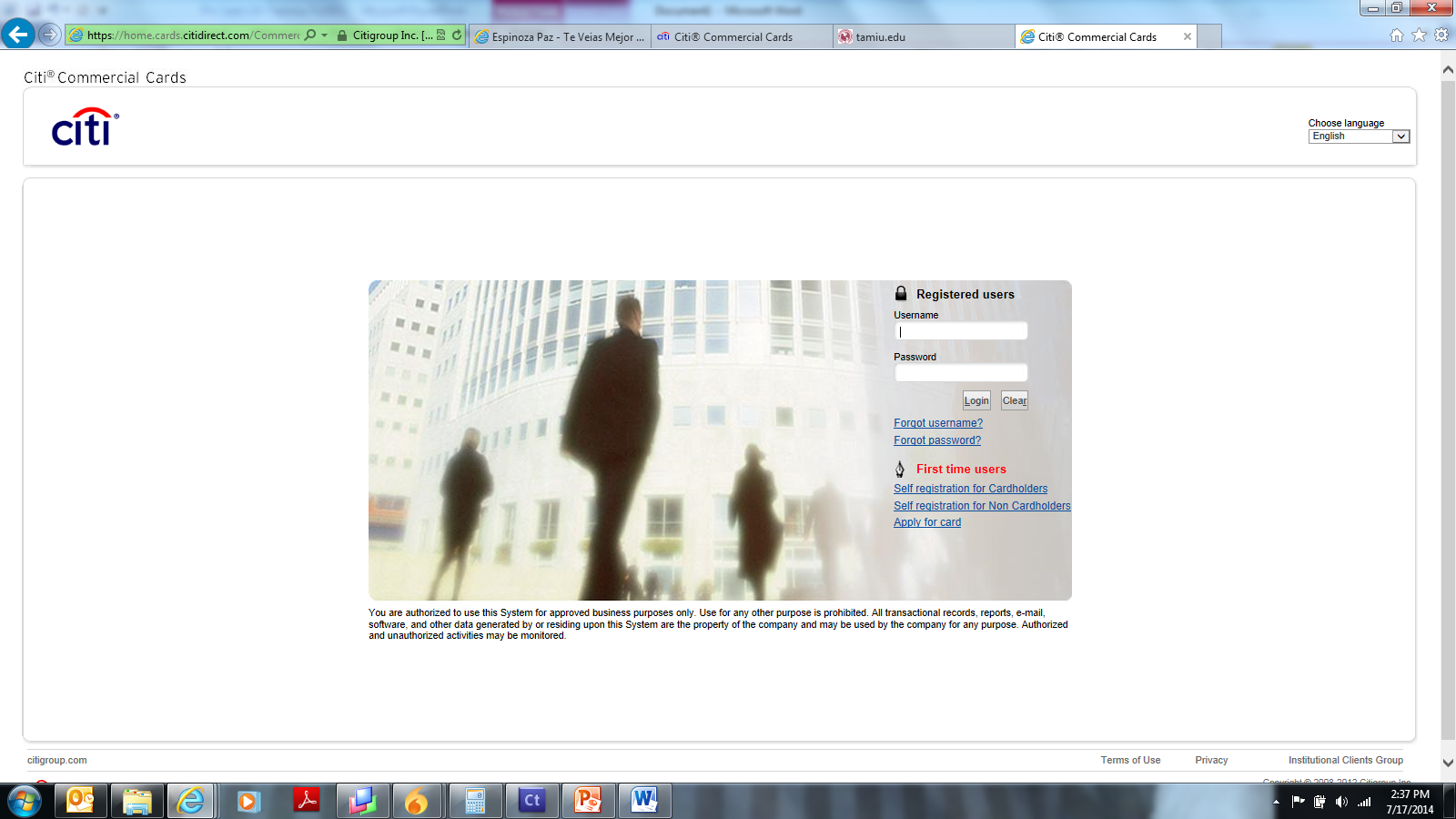 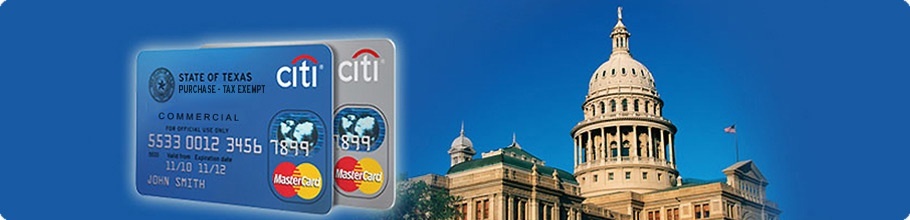 Select the Self Registration for Card Holders link
https://home.cards.citidirect.com/CommercialCard/Cards.html?classic=2
STEP 2
Step 2 Enter account information exactly as it appears in the delivery envelope.  The account information marked with an asterisk identifies required fields.
Please Select the second option and press continue
***Remember that you are still responsible to call the number provided in the front of your card for activation.
1/8/2015
STEP:3
Step 3 Select Continue to proceed, Cancel if you need to return to previous screen, or Clear if you need to edit the information entered. If the account information is entered incorrectly or if the information was already entered, you’ll receive an error message.  “The card details provided does not exist or the card has already been registered.  Please verify the details provided or contact Customer Support for further assistance.”
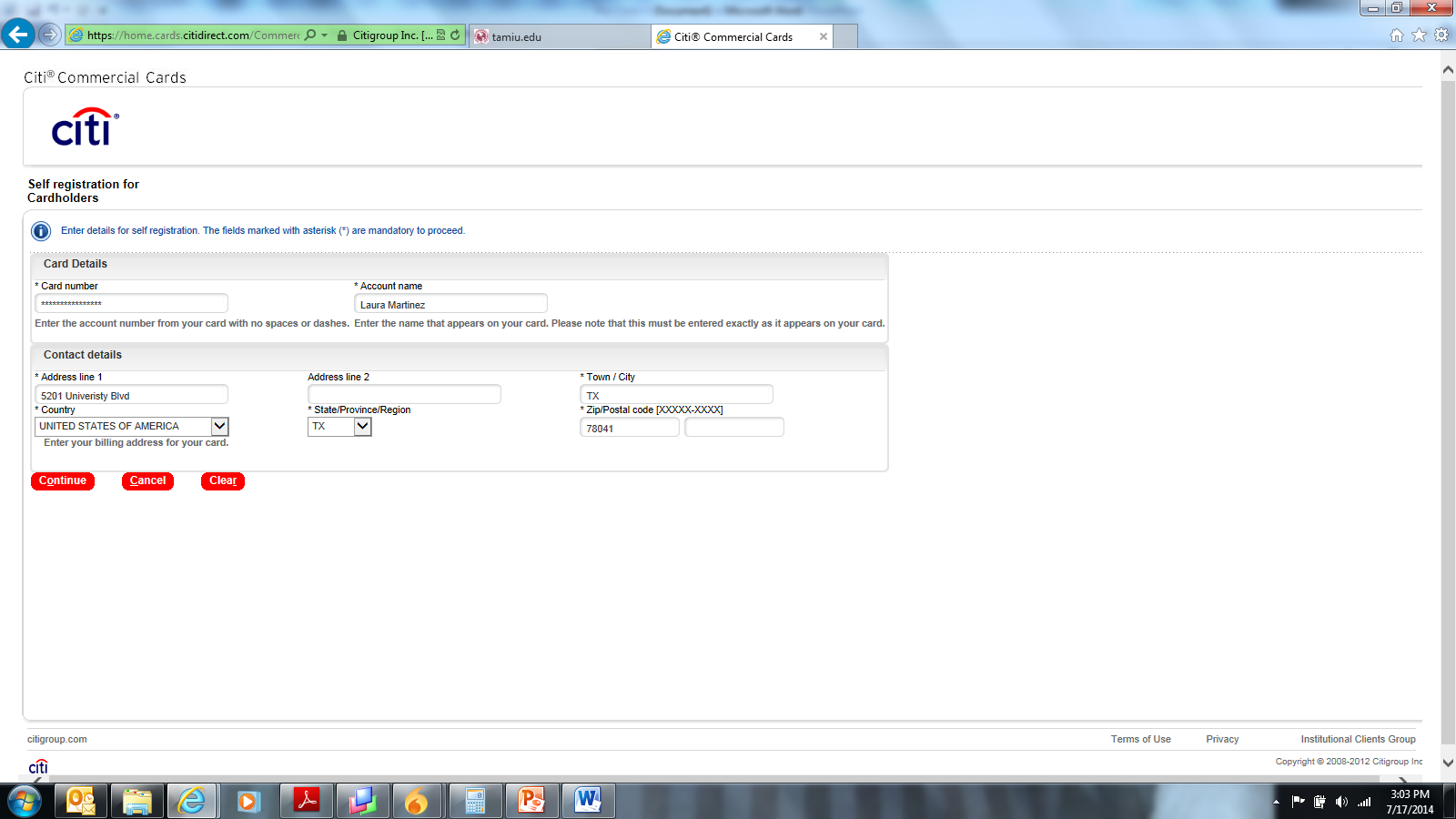 Fill in all the appropriate information as shown on your card
STEP:4
Once your User Name and Password has been established, you will receive a final review and confirmation screen.  The final screen is a confirmation that your self-registration process is complete. 

Click OK then continue with your first log in and set up your challenge questions as part of Citi’s dual authentication security procedures.
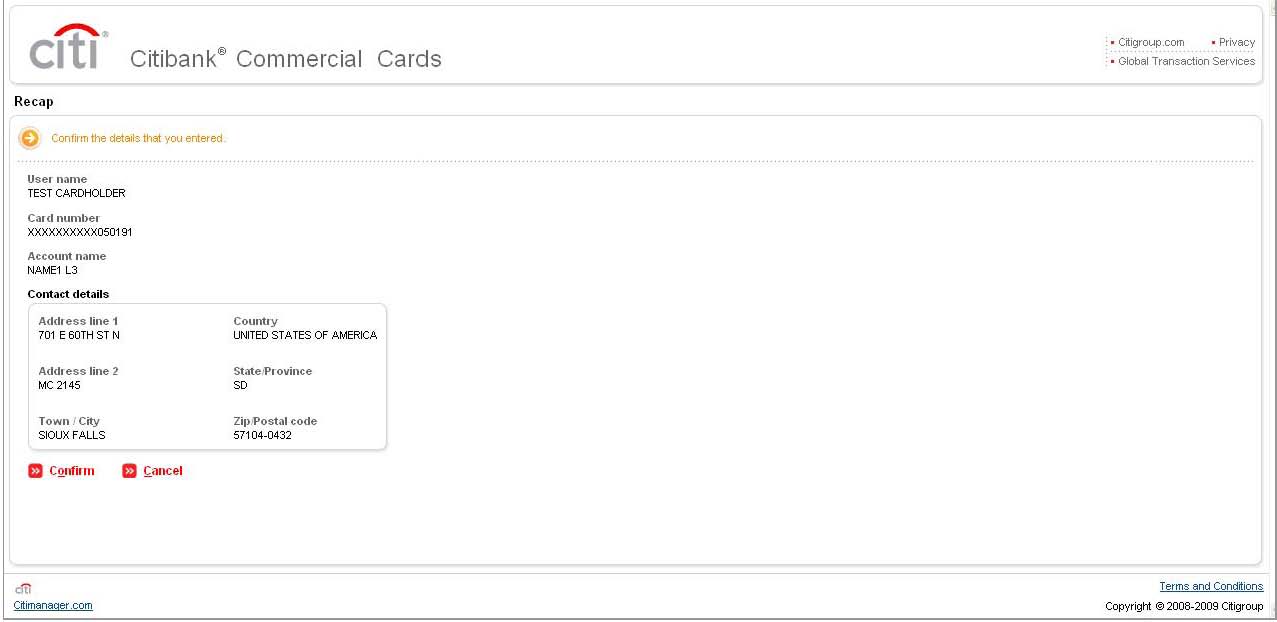 1/8/2015
STEP 5
Step 5
Click SAVE to complete your challenge question set up and access the CitiManager Cardholder Home screen.
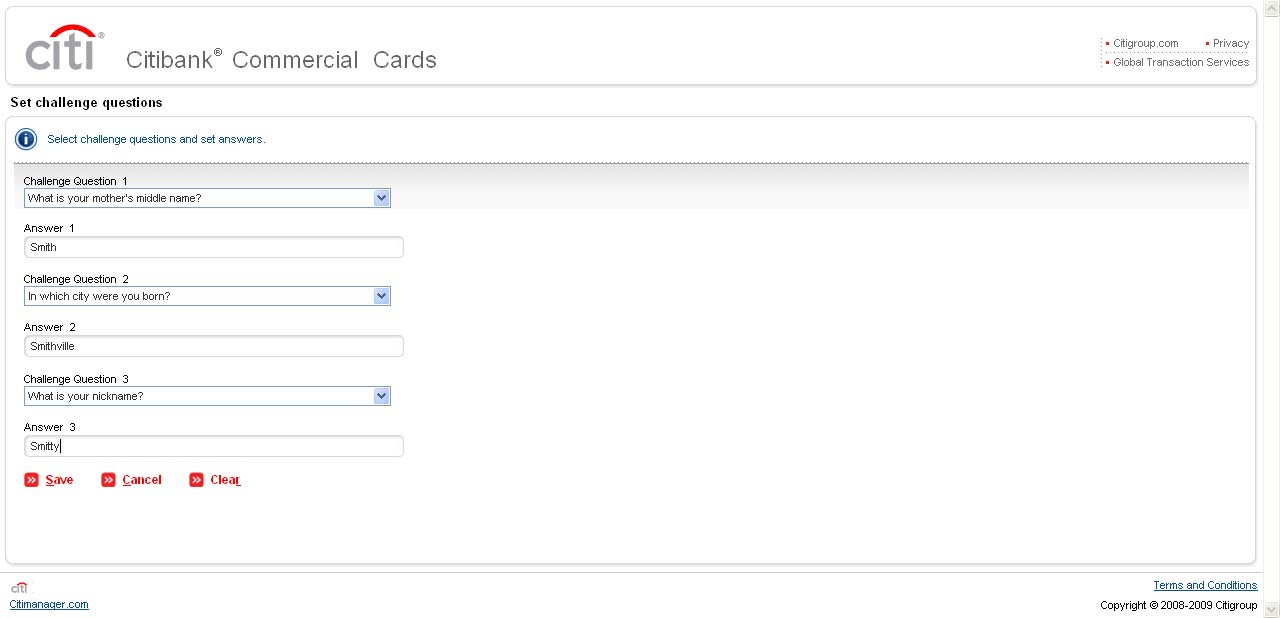 1/8/2015
STEP:6
After you have successfully completed all of the indications previously mentioned  you will have to select the following steps to gain full access to your account:
Resources tab/links  
Choose Option 9
It will ask you to log in with the same username and password you have created
The system will then indicate to wait approximately 15 minutes before you gain access to your account. (This will allow you to have direct link access to a single sign on in your next login.
1/8/2015
Main Screen
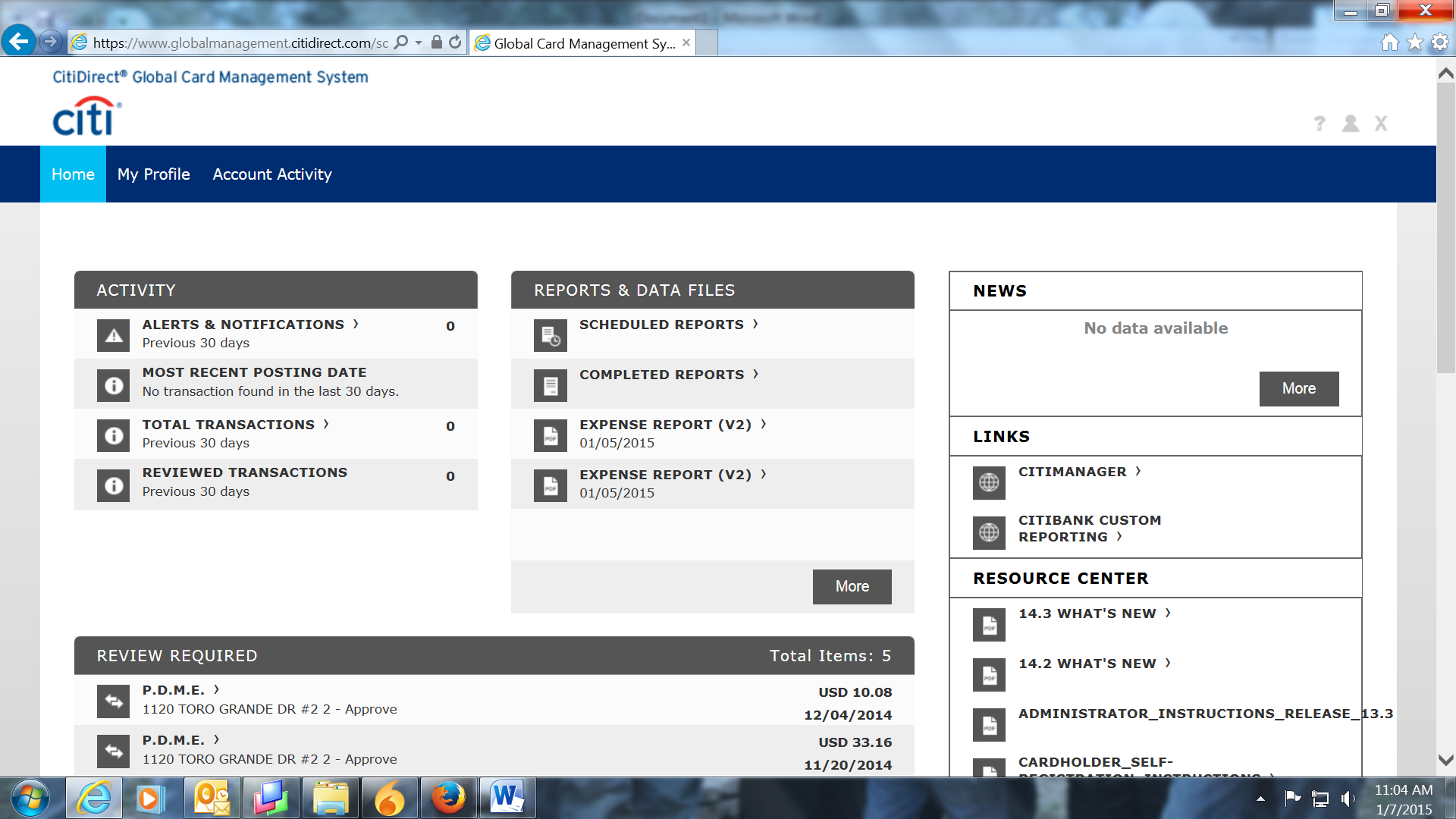 To logoff
My Profile Tab
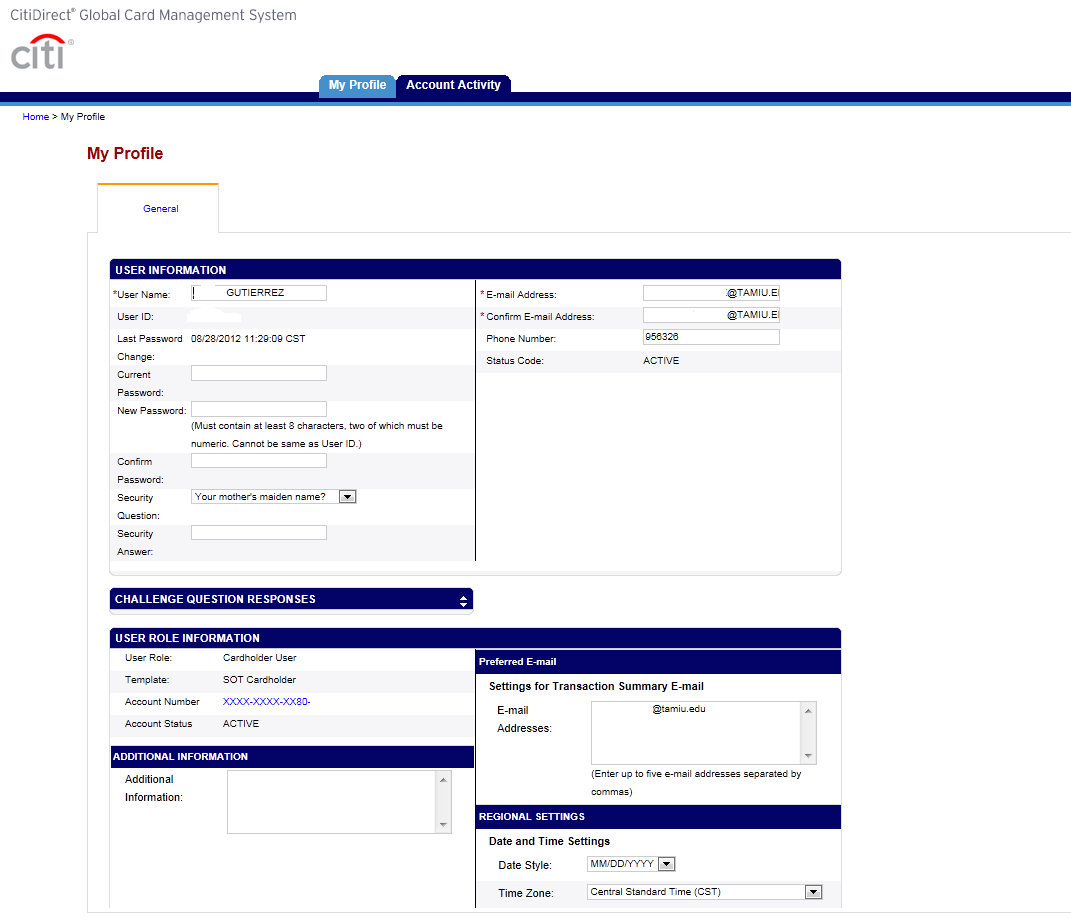 *email address, password, challenge questions can be updated
Account Activity
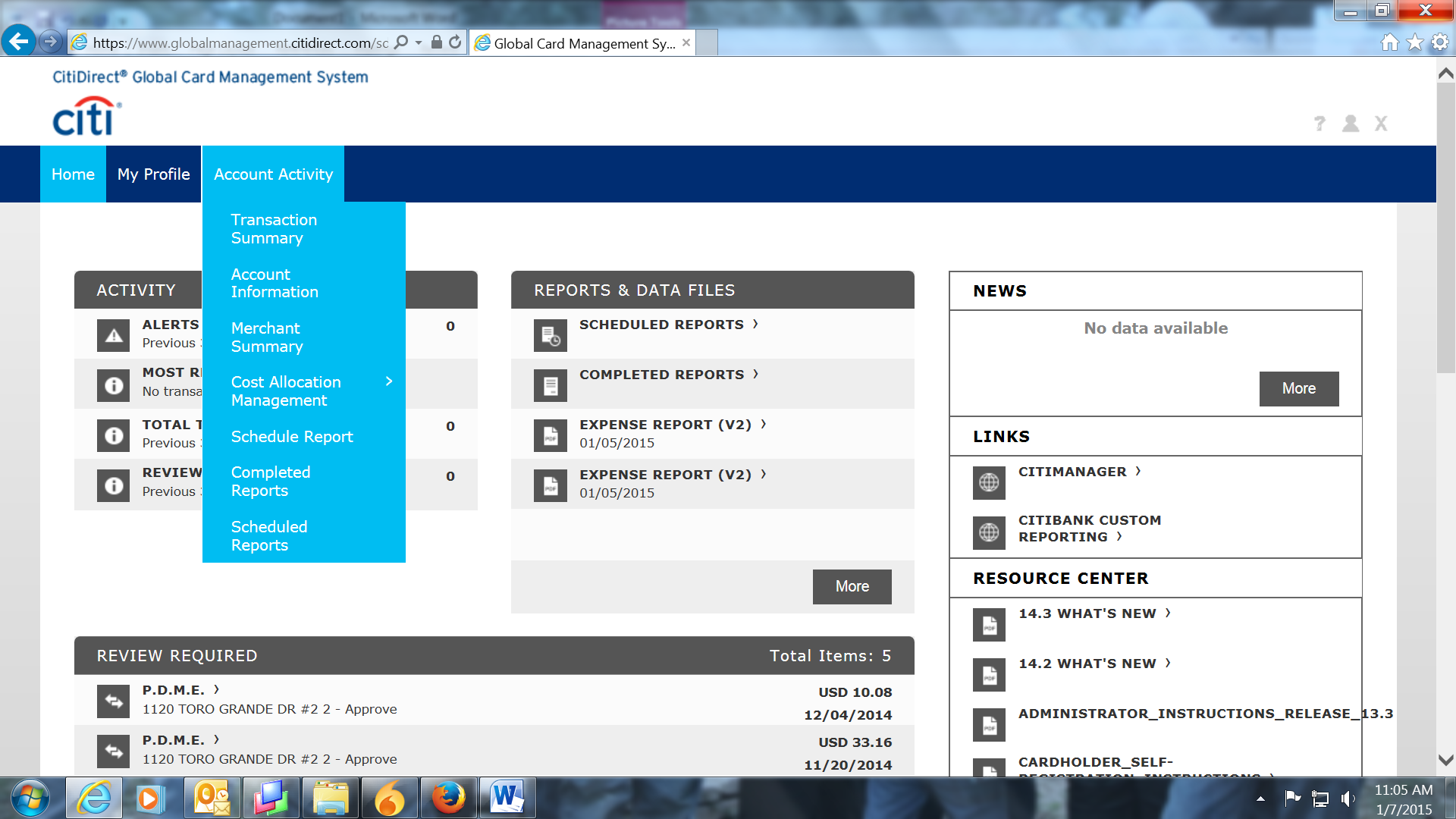 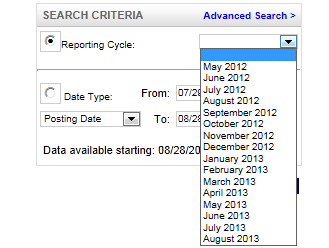 Transaction Screen
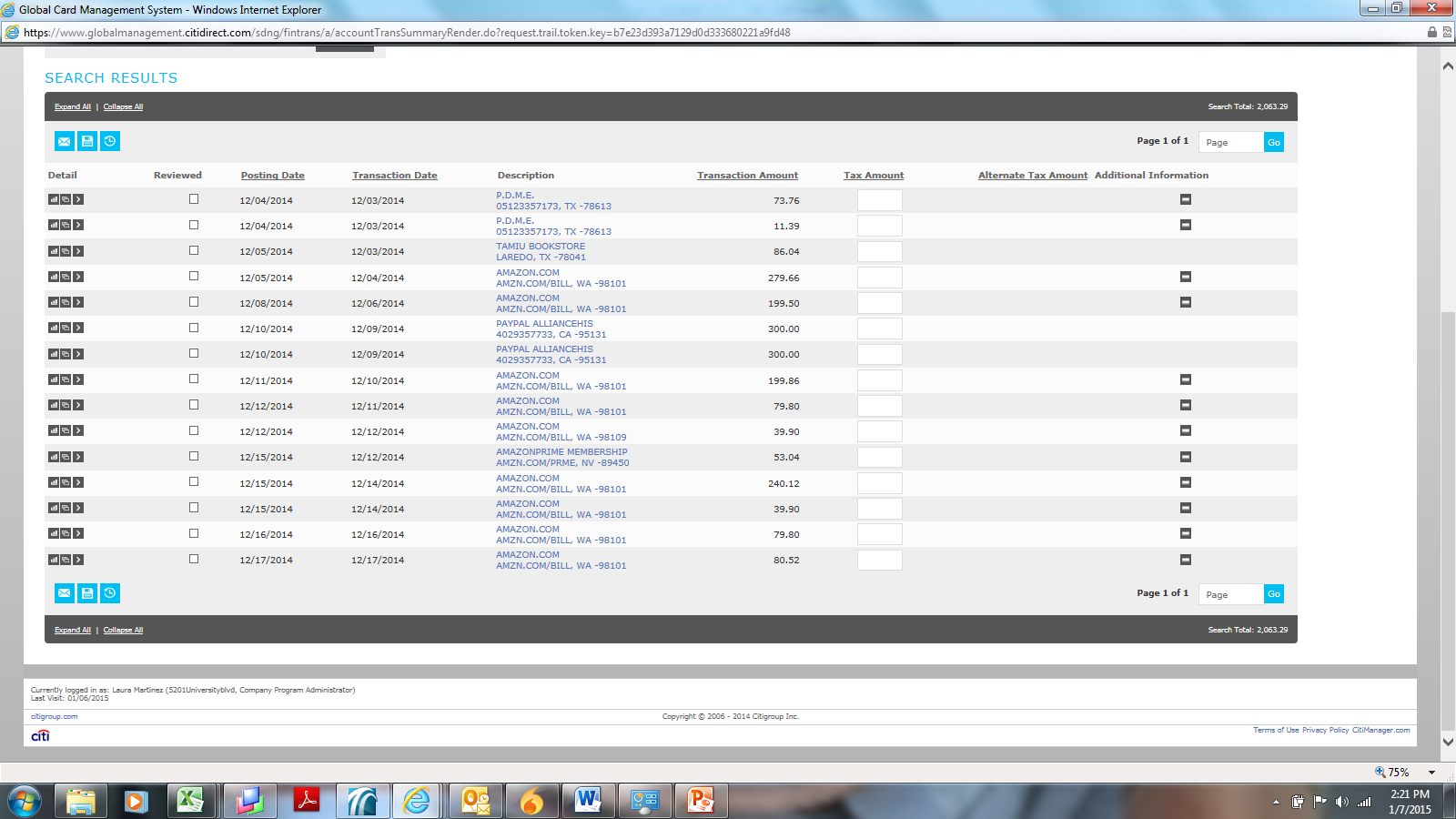 Accounting Details
Split Transaction
Clicking on the Accounting Details icon will expand your transaction to look like…
Required Fields
Your transaction information expanded so that you can enter the required fields (boxed in red).
After all of the required information has been entered please save using this icon.
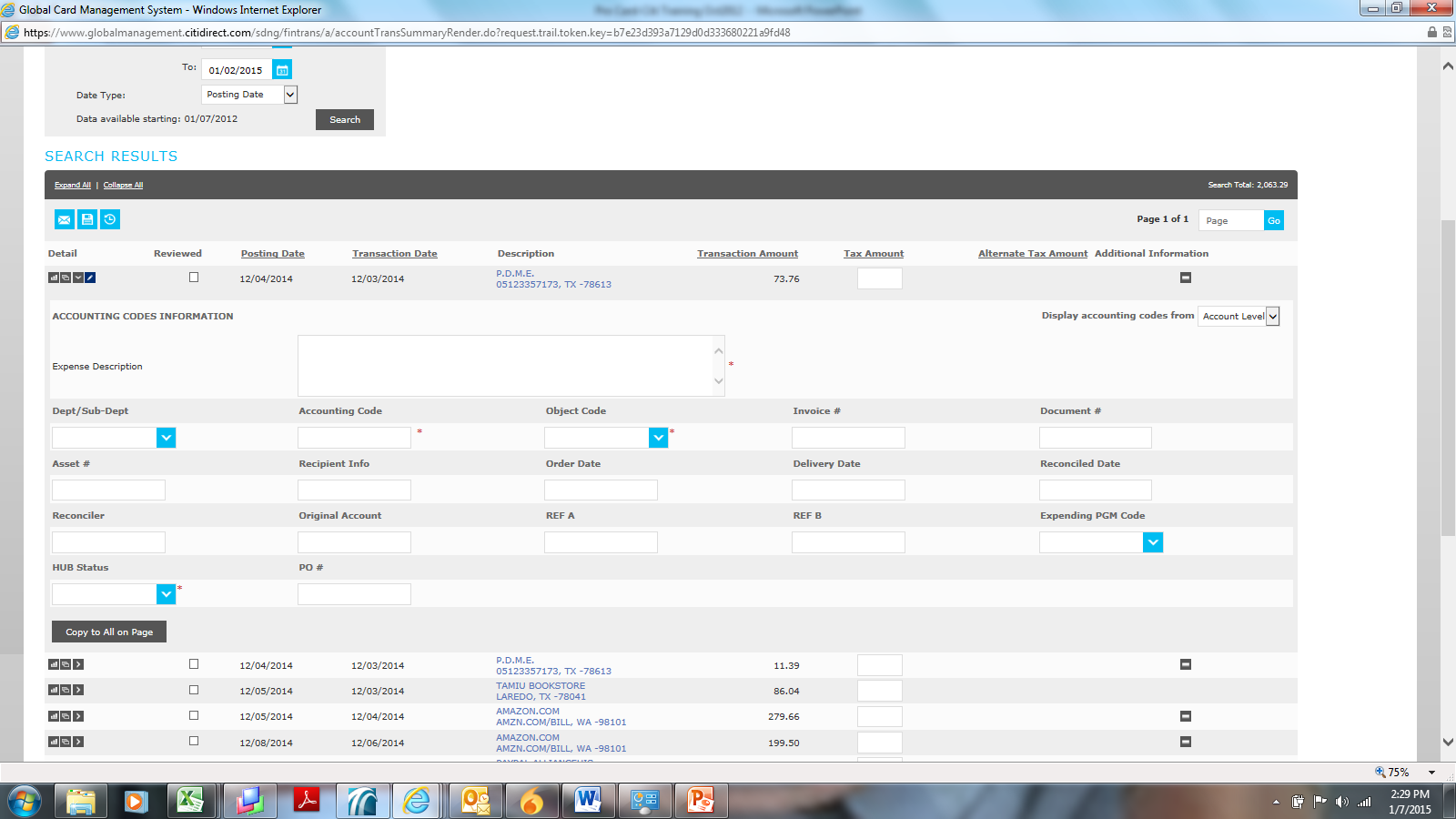 You will NEED to select the ‘Reviewed’ box once all of your transaction information is inputted.  Clicking this box will lock all of the information so that you will no longer be able to edit the transaction.  Make sure this is selected before you begin running your report.
Splitting Transactions
1- When you buy items, in a single transaction, that have different object codes
2- When you are paying for items with more than one account
** The number of splits depends on the number of object codes/accounts you will be using
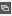 -Click the icon        to add the splits. This will take you to the following screen, where you will enter the number of splits you need.
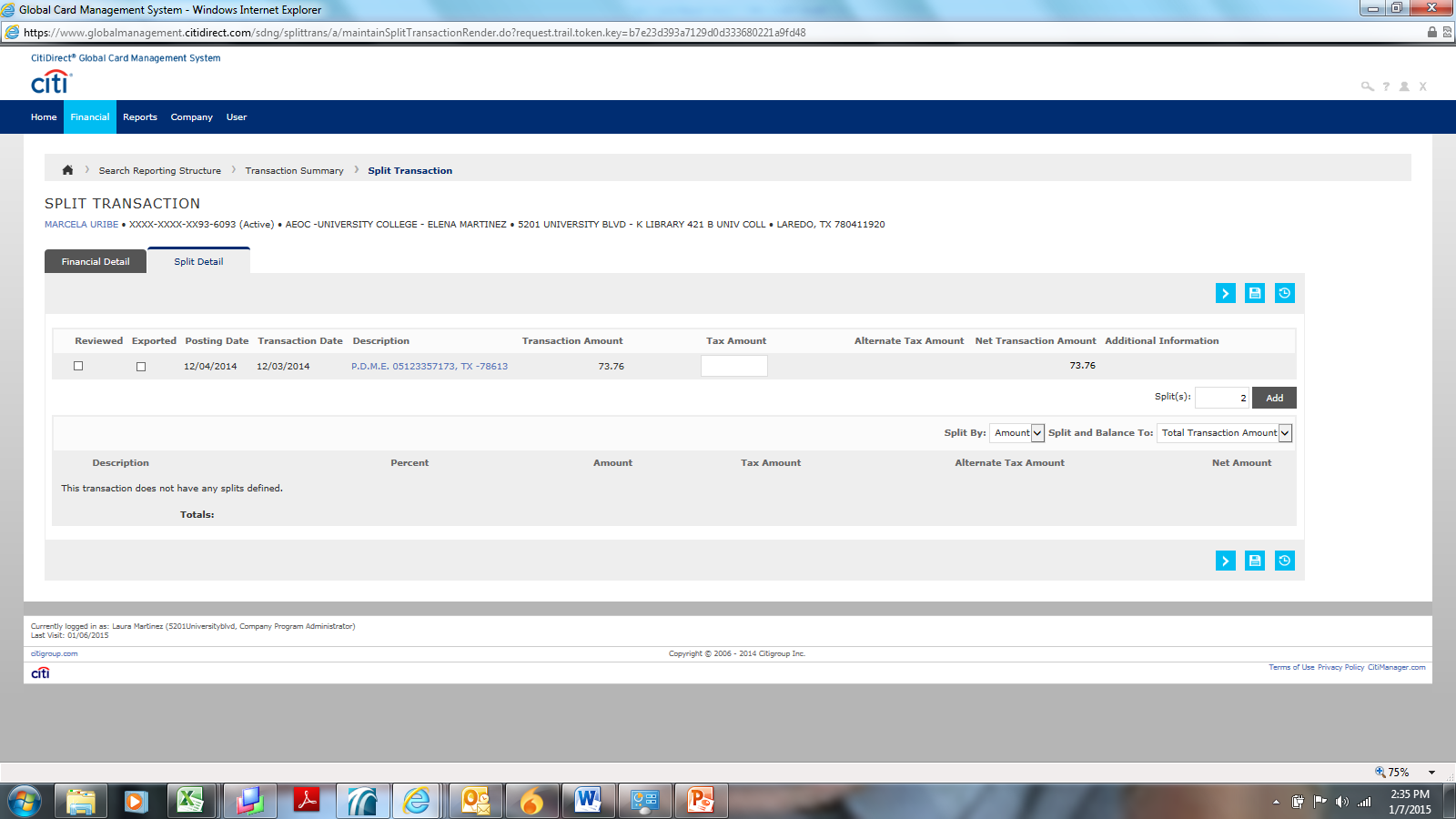 - After you enter the number of splits you click “Add” and …
Splitting Transactions
You will see the Accounting Details icon for each split, you can then expand the transactions by clicking the       icon and reconcile as you would on an unsplit transaction.
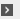 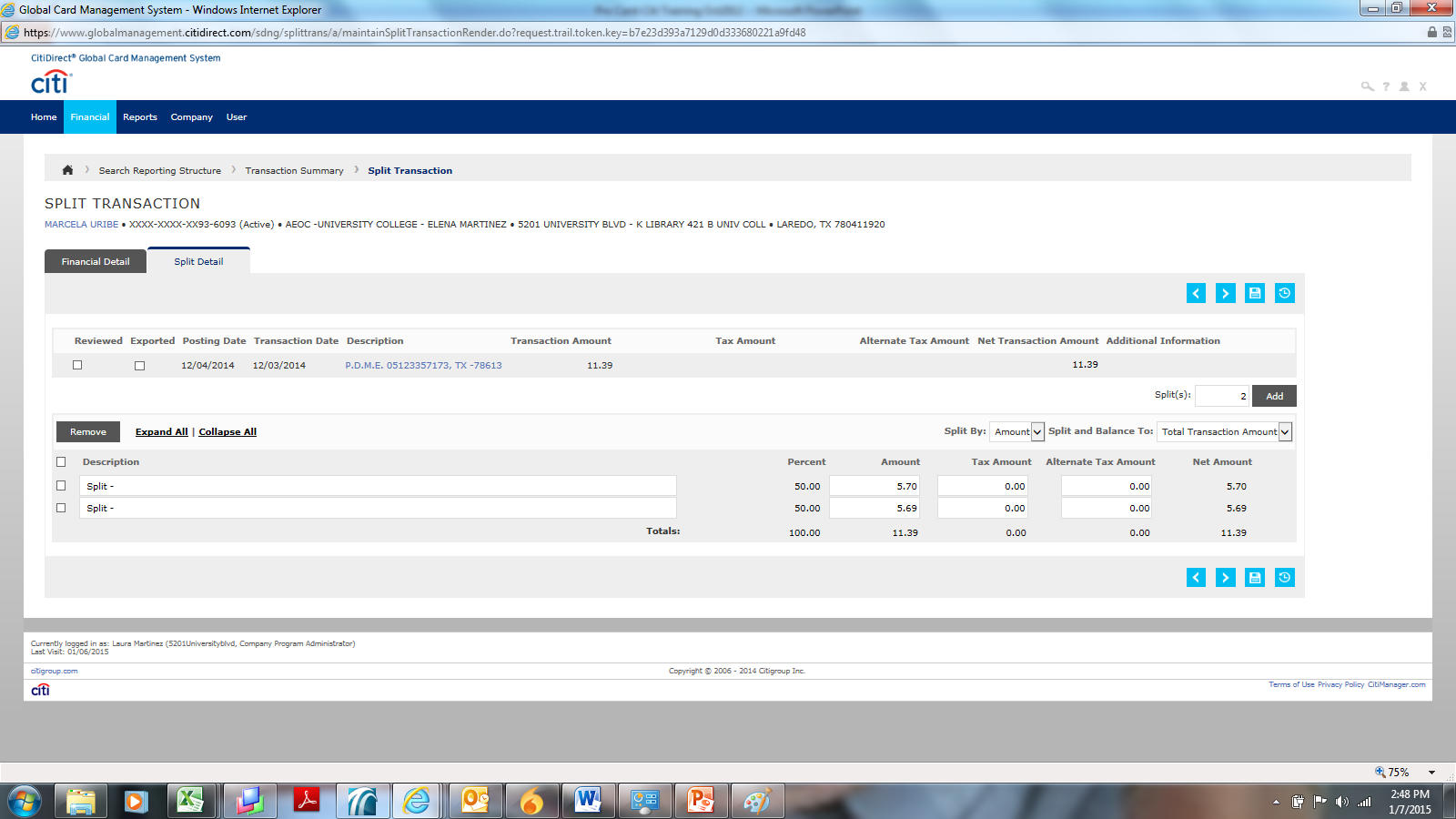 After you have completed all of the following categories save the information by using        icon.
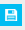 Running Reports
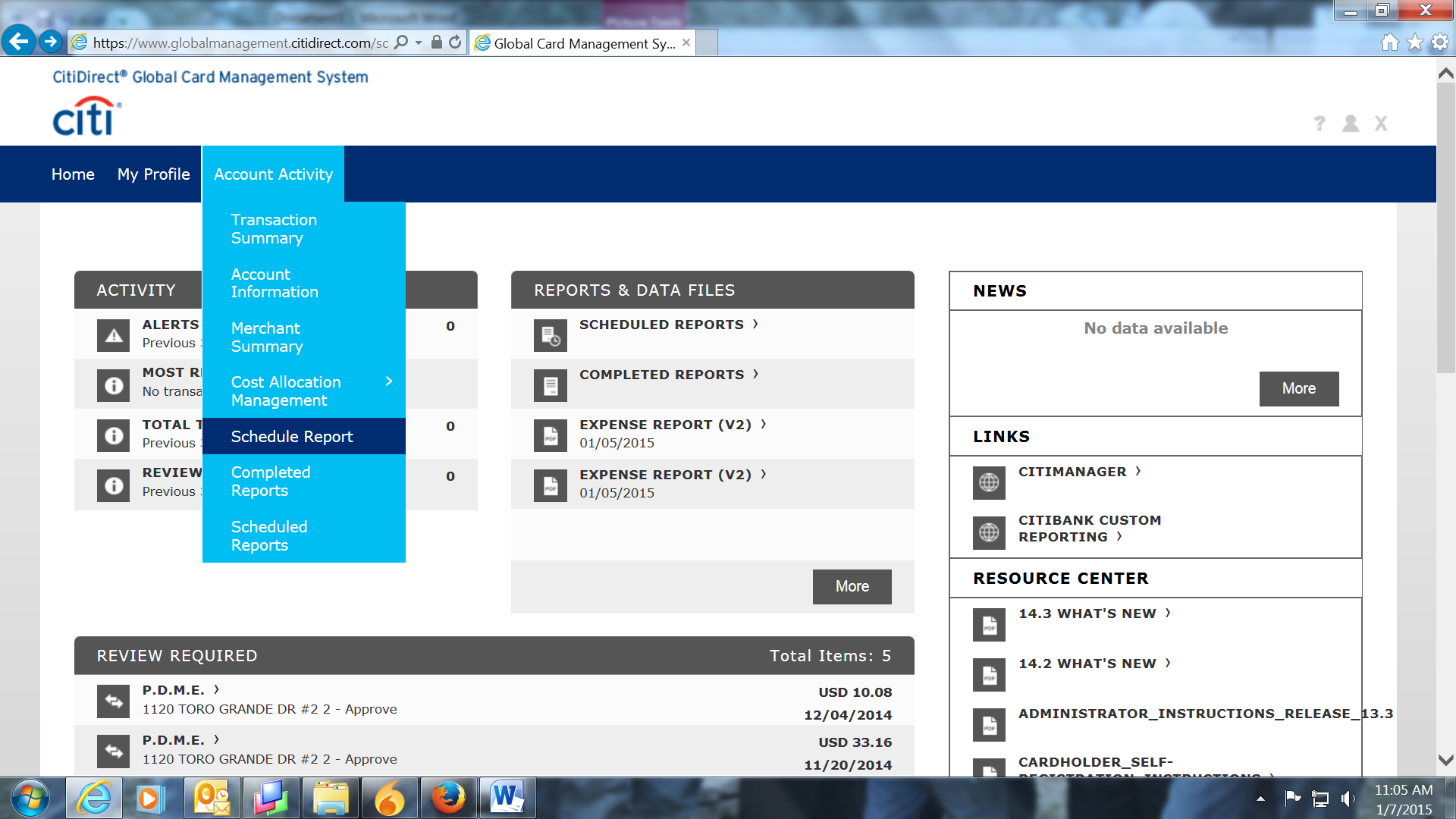 Account Activity tab, then select ‘Schedule Report’
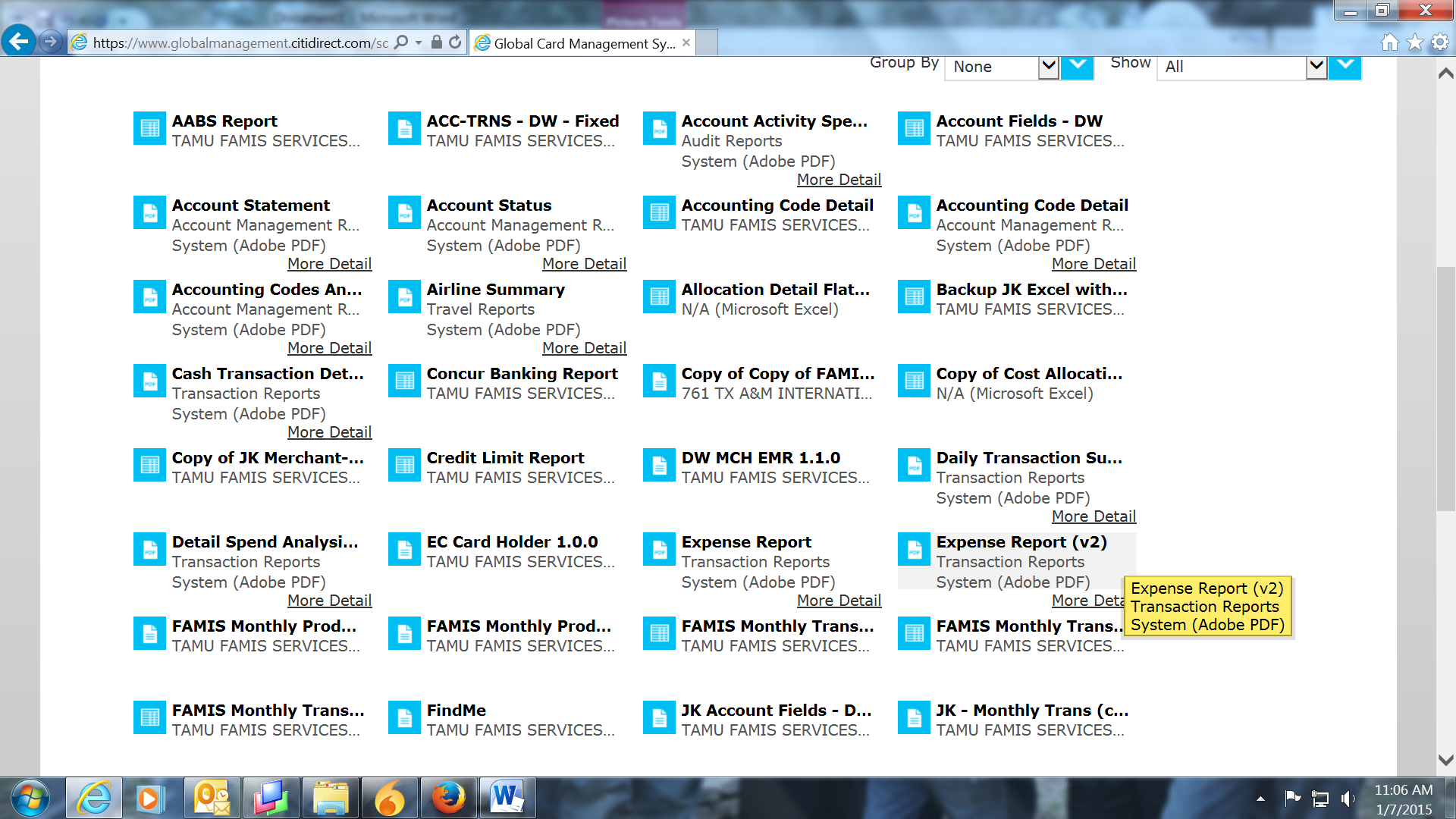 Select the Expense Report
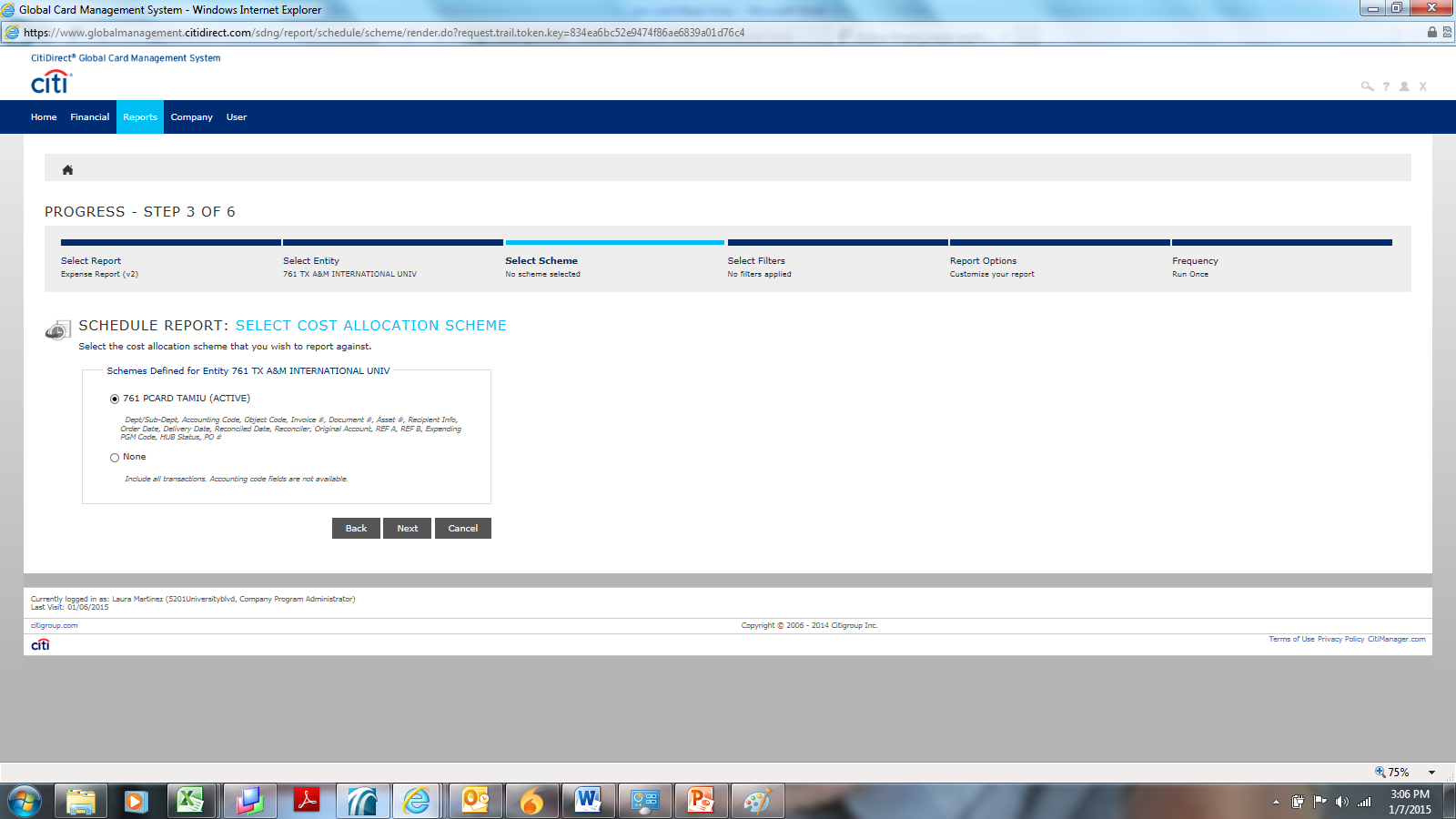 Do not change anything on this screen, just click Next
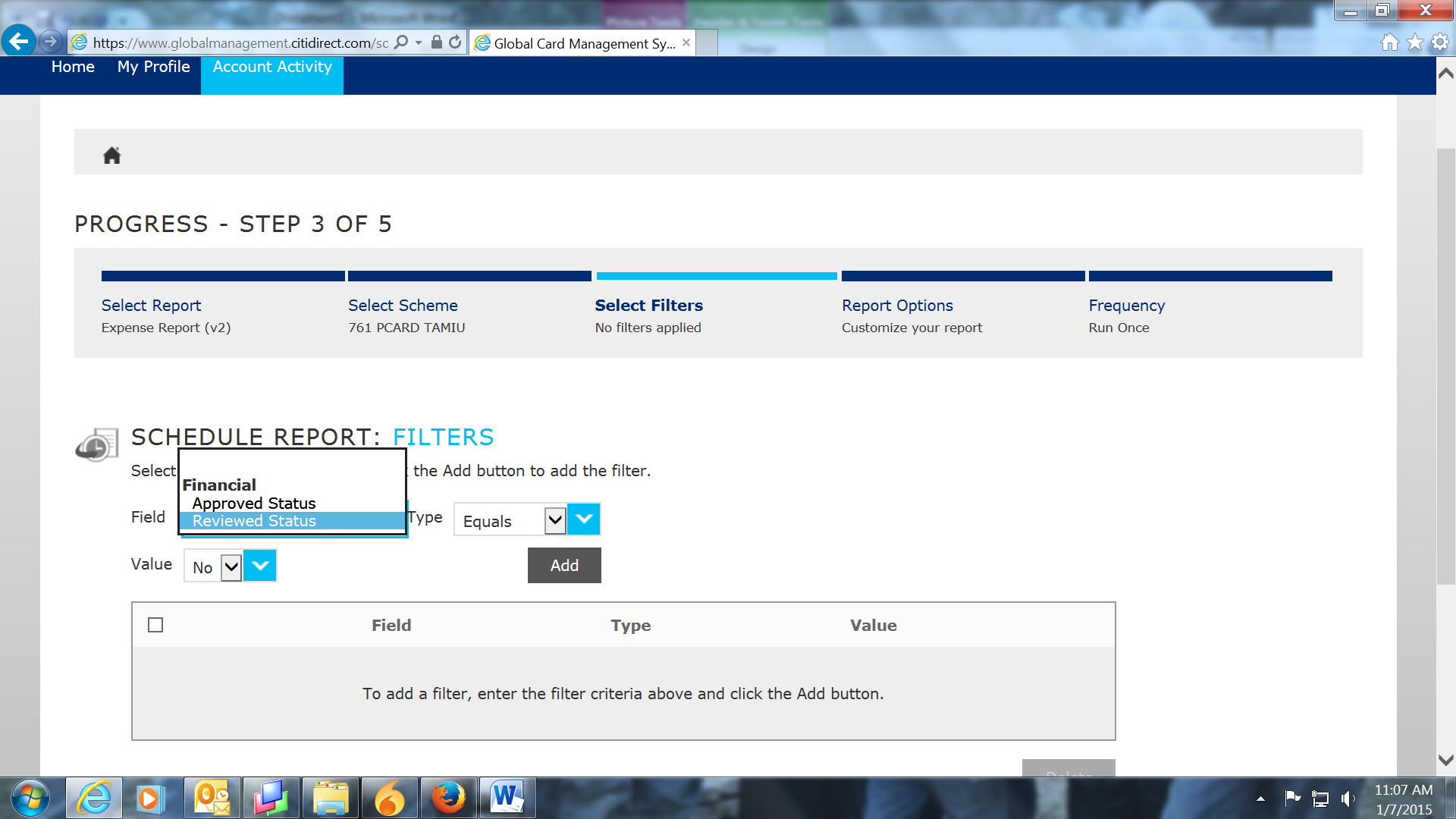 Select ‘Reviewed Status’
Always select the Review Status
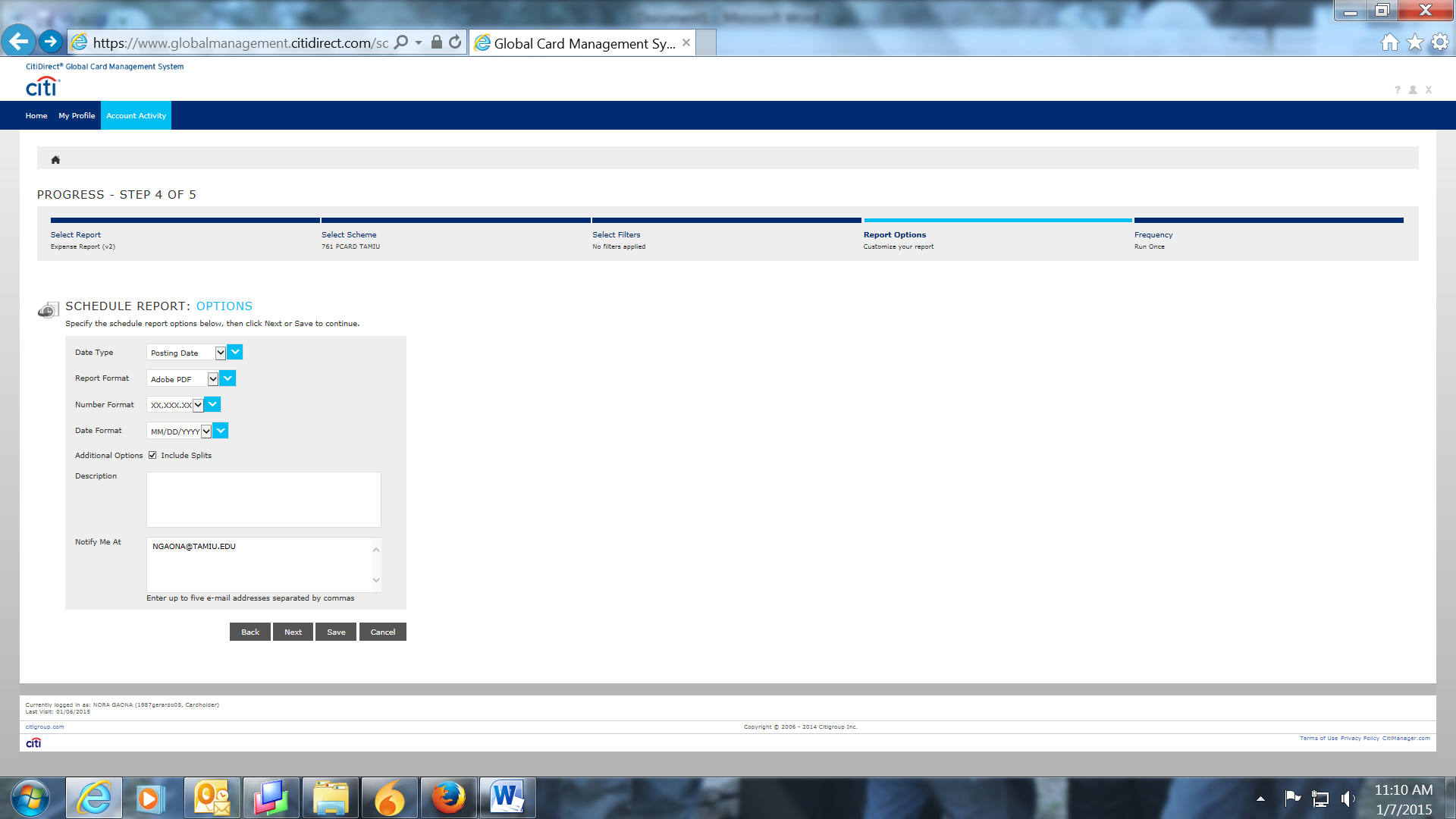 Check Box
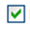 Entering a Description is for your information only
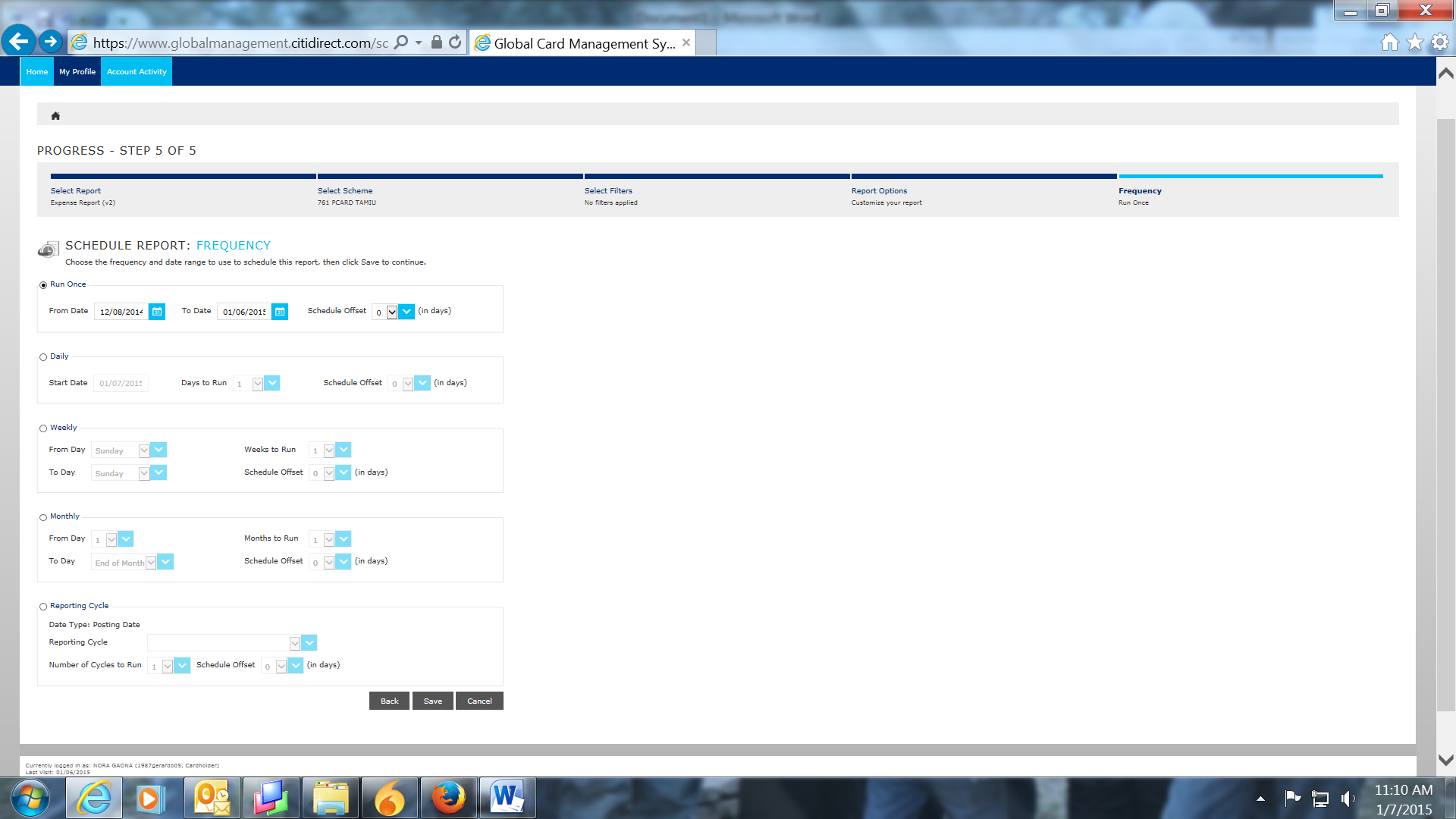 ALWAYS use the Reporting Cycle option
Make sure you change the cycle to the correct month
To print your report:
Click on the link to your report and either Open or Save your report.
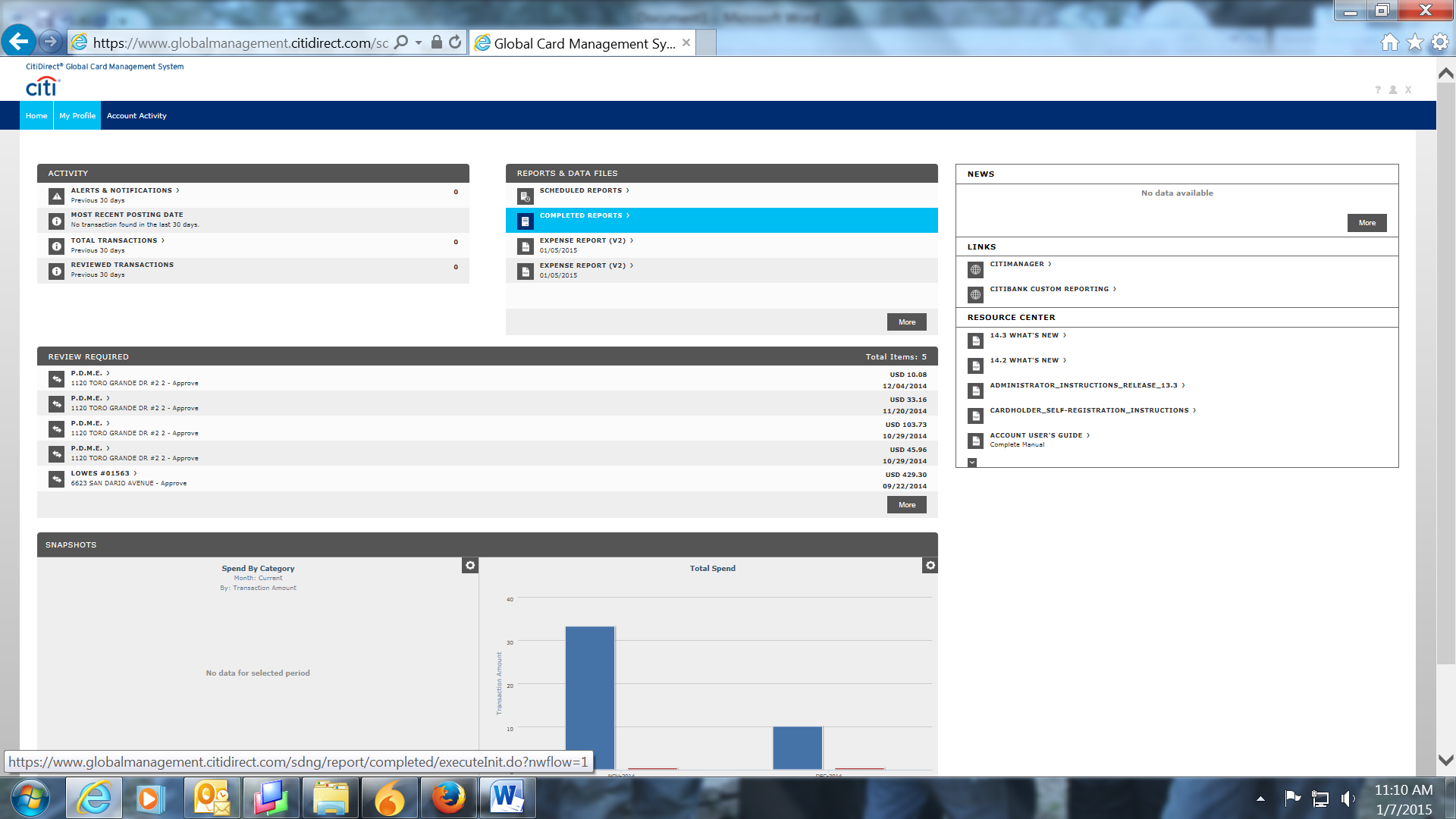 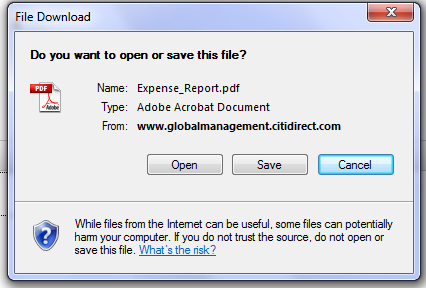 Reports stay in your inbox for 30 days
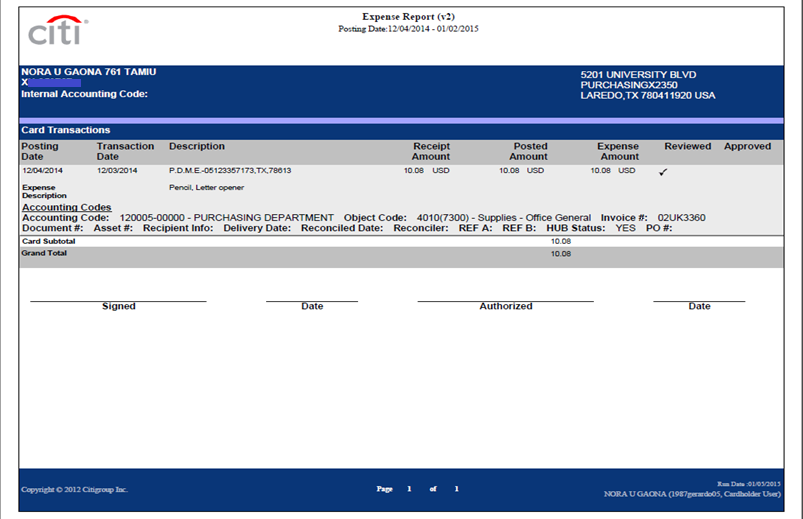 This is what your report should look like, with transaction information. Signatures are required by both the Pro Card User  user and  the department supervisor.
For questions contact:

Laura Echandy
X2343

Laura Martinez
x2351